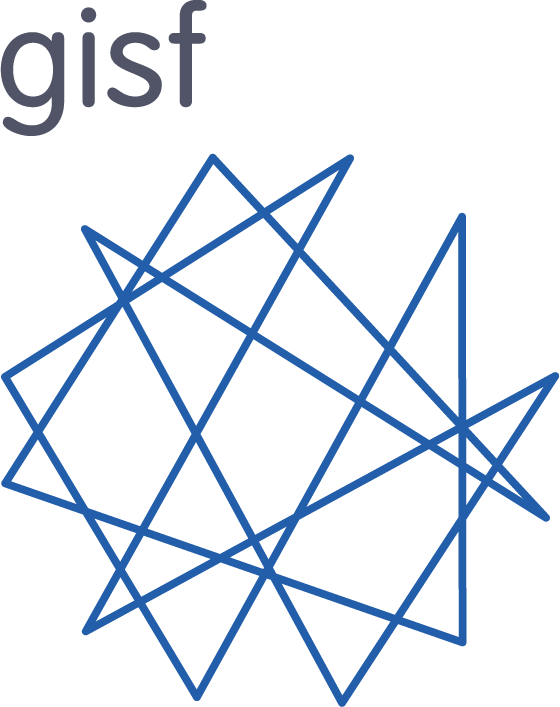 Personal Security & Safety
Date/Venue
Aim
To develop the personal security and safety awareness of participants to enable them to operate safely within insecure environments.
Key Learning Outcomes
Outline key threats in the operating environment and describe the organisation’s security culture & approach.
List actions and behaviours that enhance your security and explain how your identity affects your vulnerability to threats. 
Describe how to minimise risks within your workplace and accommodation and recall procedures for field travel and movements.
Recognise risks with managing information and using social media.
Outline measures to deal with different security and safety threats.
Identify how to report incidents and describe the organisation’s approach to managing incidents.
Agenda
Definitions
Security means freedom from harm, or the risk of harm, which results from intentional acts.
Safety means freedom from harm, or the risk of harm, which results from unintentional acts.